An Access Control Framework forCloud-Enabled Wearable Internet of ThingsSmriti Bhatt, Farhan Patwa and Ravi SandhuInstitute for Cyber Security (ICS)Center for Security and Privacy Enhanced Cloud Computing (C-SPECC)Department of Computer Science University of Texas at San Antonio3rd IEEE International Conference on Collaboration and Internet ComputingSan Jose, California, USA, October 15 - 17, 2017ravi.sandhu@utsa.eduwww.ics.utsa.eduwww.cspecc.utsa.eduwww.profsandhu.com
World-Leading Research with Real-World Impact!
Outline
Introduction
 Background
 Contributions
 Classification of IoT Devices 
 Wearable Internet of Things
Domains and Devices
 Access Control (AC) Framework
 Use Case
 AC Framework Objectives & Research Problems
 Conclusion and Future Work
© Bhatt et al
World-Leading Research with Real-World Impact!
2
Introduction
Internet of Things (IoT)
Interconnection of Internet-enabled smart devices/things
Enabling technologies – Internet, Cloud and Mobile computing, Big Data and Analytics, M2M technologies and communication protocols, … 
Diverse and pervasive concept
Numerous IoT applications and services  various subfields of IoT
Wearable Internet of Things (WIoT)
Revolutionizing industries like healthcare, and sports and fitness
Enabling technologies – Internet, Smart phones, WSNs, and WBANs
Generally, IoT devices are resource constraint by nature
Limited storage, power, and computation
World-Leading Research with Real-World Impact!
© Bhatt et al
3
Introduction (Contd.)
Cloud-Enabled Internet of Things (CEIoT)
Integration of Cloud and IoT
Major cloud services providers (e.g., AWS, Azure) utilize their cloud infrastructure to provide IoT solutions
Virtually unlimited resources with analysis and visualization capabilities
Security and privacy are primary concerns for IoT
Here, we present an Access Control (AC) framework for CEIoT in context of WIoT (i.e. CEWIoT)
© Bhatt et al
World-Leading Research with Real-World Impact!
4
Background
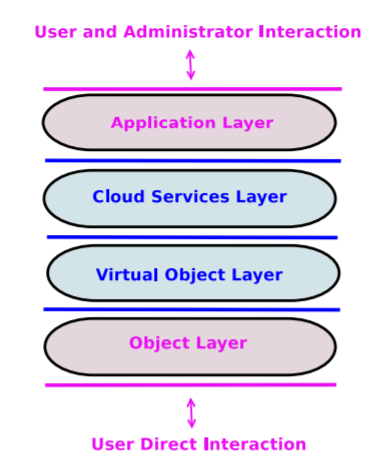 Fig 1: An Access Control Oriented (ACO) Architecture for the CEIoT [1]
© Bhatt et al
World-Leading Research with Real-World Impact!
5
Contributions
Present a general classification of IoT devices to realize different sub-fields of IoT 
Enhance the ACO architecture for CEWIoT by adding an Object Abstraction Layer 
Develop an Access Control (AC) framework for CEWIoT based on our enhanced ACO architecture
Develop a use case to capture different interactions between ACO layers and propose its possible enforcement in a commercial CEIoT platform, viz., AWS IoT
© Bhatt et al
World-Leading Research with Real-World Impact!
6
Classification of IoT Devices
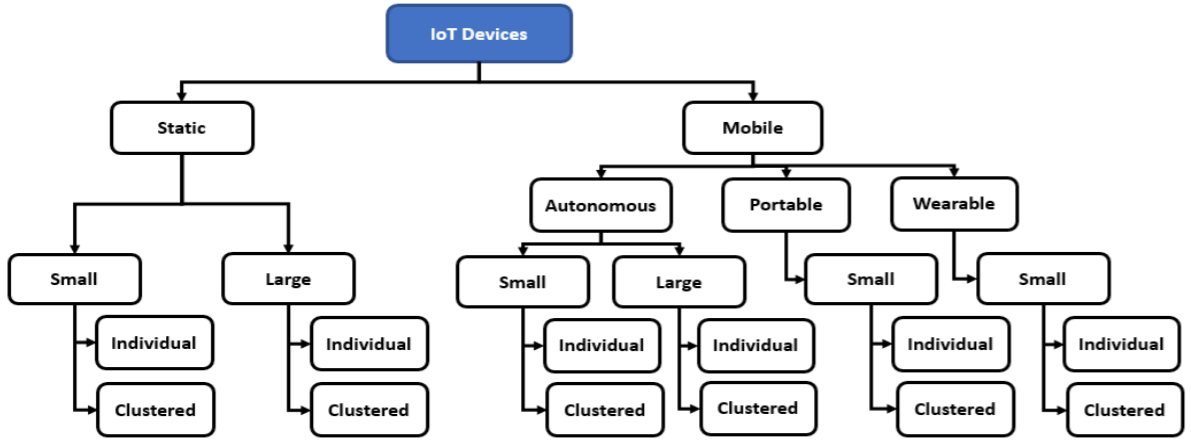 Mobility
Size
Nature
Fig 2: A General Classification of IoT Devices
© Bhatt et al
World-Leading Research with Real-World Impact!
7
IoT Domains
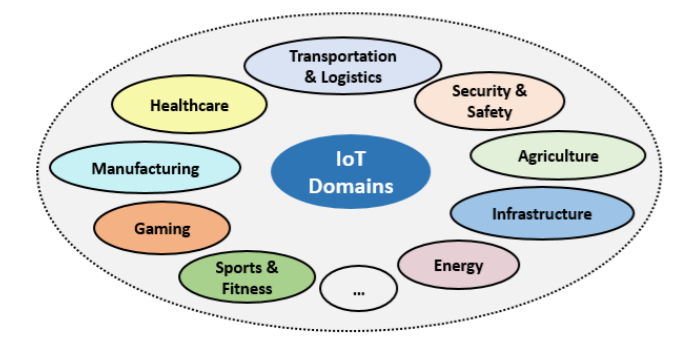 Fig 3: IoT Application Domains
© Bhatt et al
World-Leading Research with Real-World Impact!
8
WIoT Domains and Devices
Wearable Devices:
 smart watches
 smart clothing and accessories
 wireless body sensors
 …
 Types of Wearable Devices:
 In-Body
 On-Body
 Around-Body
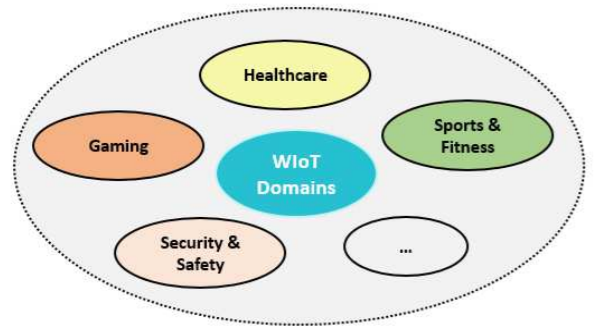 Fig 4: WIoT Application Domains
Wearable devices data – highly privacy sensitive and confidential
A unified access control framework for CEWIoT securing IoT components and their interactions (communication and data exchange) is still lacking
© Bhatt et al
World-Leading Research with Real-World Impact!
9
Enhanced ACO Architecture for WIoT
Interactions across the ACO Layers
Fig 5: Enhanced ACO Architecture for WIoT
© Bhatt et al
World-Leading Research with Real-World Impact!
10
Access Control (AC) Framework
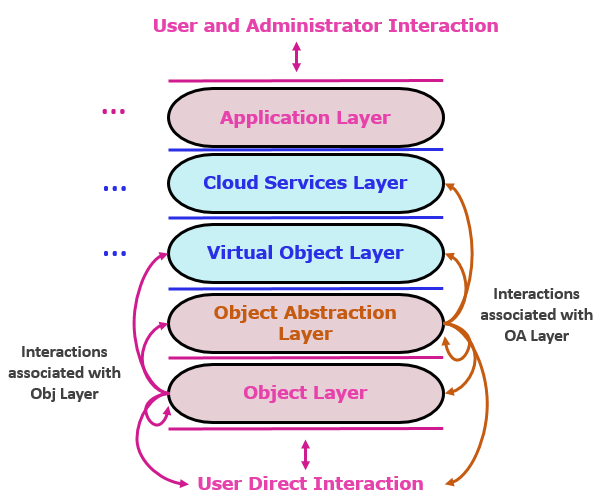 Each layer can interact with itself and up to two adjacent layers in each direction
Two types of interactions:
Direct Interaction
(Interactions with itself and direct adjacent layers)
Indirect Interaction
(Interactions with second level of adjacent layers)
Fig 6: Interactions Between ACO Layers
© Bhatt et al
World-Leading Research with Real-World Impact!
11
Access Control (AC) Framework (Contd.)
The access control (AC) framework –
 A set of access control models categorized into three main access control categories:
Object Access Control models
 Object Layer and Object Abstraction Layer
 Virtual Object Access Control models
 Virtual Object Layer
 Cloud Access Control models
 Cloud Services Layer and Applications Layer 
 Suitable access control models: Role-Based Access Control (RBAC), Attribute-Based Access Control (ABAC), Relationship-Based Access Control (ReBAC)
© Bhatt et al
World-Leading Research with Real-World Impact!
12
Access Control (AC) Framework (Contd.)
AWS-IoTAC Model [3]
Policy-based access control
ABAC in limited form
     - Client Attributes
     - Target Attributes
Alshehri and Sandhu [2]
VO-VO communications
Operational and Administrative Access Control Models
    - ACLs, CapBAC, RBAC, ABAC
Fig 7: Access Control Framework Based on Interactions Between Different Layers of the ACO Architecture
© Bhatt et al
World-Leading Research with Real-World Impact!
13
Types of Access Control Models
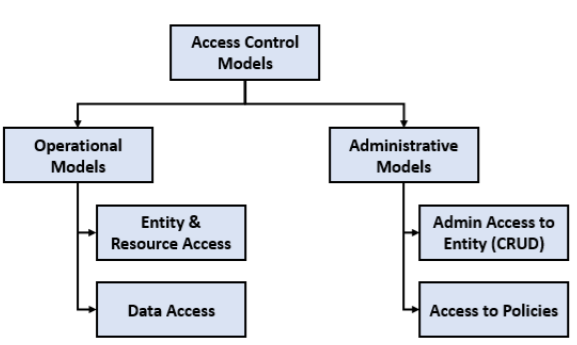 Fig 8: Types of Access Control Models
© Bhatt et al
World-Leading Research with Real-World Impact!
14
Use Case
Fig 9: Remote Health and Fitness Monitoring (RHFM) Example
© Bhatt et al
World-Leading Research with Real-World Impact!
15
Use Case (Contd.)
Fig 10: A sequential view of the RHFM Use Case
© Bhatt et al
World-Leading Research with Real-World Impact!
16
Proposed Enforcement in AWS IoT
Based on our previous work [3], we propose a possible enforcement of our use case utilizing AWS IoT platform
 In [3], we configured a smart home use case (with smart sensors, lights, and thermostat) in AWS IoT
Cloud Services
Authorization Policies
Storage and Analysis
…
Device Gateway
Virtual Things
Wearable Devices
Applications
X.509 Certificates
X.509 Certificates
Auth Policy
Auth Policy
Within a Single Account
Inter-Account models required!!
© Bhatt et al
World-Leading Research with Real-World Impact!
17
AC Framework Objectives & Research Problems
User-Based Device Authentication
 User-Centric Data Security and Privacy
 Edge Computing in WIoT (Cloudlets)
 Multi-Cloud Architecture for WIoT (Collaboration and Edge Computing)
© Bhatt et al
World-Leading Research with Real-World Impact!
18
Conclusion and Future Work
Developed a conceptual AC framework for cloud-enabled wearable IoT (CEWIoT)
 Enable development of a family of AC models with fine-grained access control for specific interactions in CEWIoT
 Discussed suitable access control models (e.g., RBAC, ABAC, ReBAC) for different AC categories
 Presented a WIoT use case and its possible implementation in AWS IoT Future Work:
 Develop Cloud Access Control models (cross-tenant/account, multi-cloud models) – ABAC and other combinations
© Bhatt et al
World-Leading Research with Real-World Impact!
19
References
[1] Alshehri, Asma, and Ravi Sandhu. "Access control models for cloud-enabled internet of things: A proposed architecture and research agenda." In IEEE 2nd International Conference on Collaboration and Internet Computing (CIC), pp. 530-538. IEEE, 2016.
[2] Alshehri, Asma, and Ravi Sandhu. "Access Control Models for Virtual Object Communication in Cloud-Enabled IoT." In 18th International Conference on Information Reuse and Integration (IRI). IEEE. 2017.
[3] Bhatt, Smriti, Farhan Patwa, and Ravi Sandhu. "Access Control Model for AWS Internet of Things." In International Conference on Network and System Security, pp. 721-736. Springer, Cham, 2017.
 (…More in the paper)
© Bhatt et al
World-Leading Research with Real-World Impact!
20
Thank you!
Questions?
© Bhatt et al
World-Leading Research with Real-World Impact!
21